МУНИЦИПАЛЬНОЕ АВТОНОМНОЕ ДОШКОЛЬНОЕ ОБРАЗОВАТЕЛЬНОЕ УЧРЕЖДЕНИЕ ДЕТСКИЙ САД № 48
Мастер-класс для педагогов 
«Постер-консультации 
в работе с родителями»
Подготовила : 
                                                                воспитатель МАДОУ № 48
                                           Макарова Ю.Н.
Цель мастер -класса: расширить представления педагогов о современных эффективных формах взаимодействия с родителями.

Задачи:
-Раскрыть преимущества постер-консультирования перед другими формами информирования родителей (теоретический аспект).
-Раскрыть основные требования к постерам-консультациям.
-Обучить педагогов навыкам разработки постеров-консультаций.
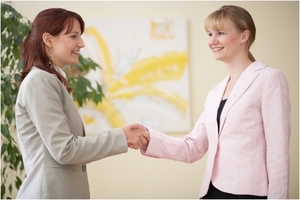 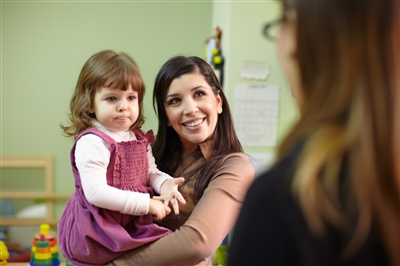 ТРАДИЦИОННЫЕ ФОРМЫ РАБОТЫ С СЕМЬЕЙ
День открытых  дверей
Родительское собрание
Консультации
Круглый стол
Проведение совместных праздников
Выставки
Беседы (индивидуальные и групповые)
Посещение семьи ребенка
Взаимодействие с родительским комитетом
НЕТРАДИЦИОННЫЕ ФОРМЫ
Конференции
Тренинги
Презентации
Сайт детского сада
Мастер- класс
Брошюры ,листовки
Постер – это своего рода объявление, плакат, афиша. Также под постером подразумевают художественно оформленный плакат, который используется для рекламных или декоративных целей.
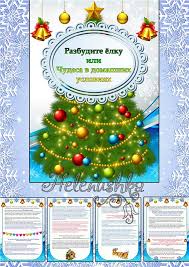 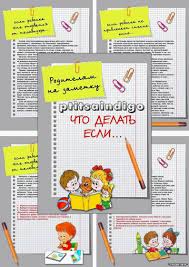 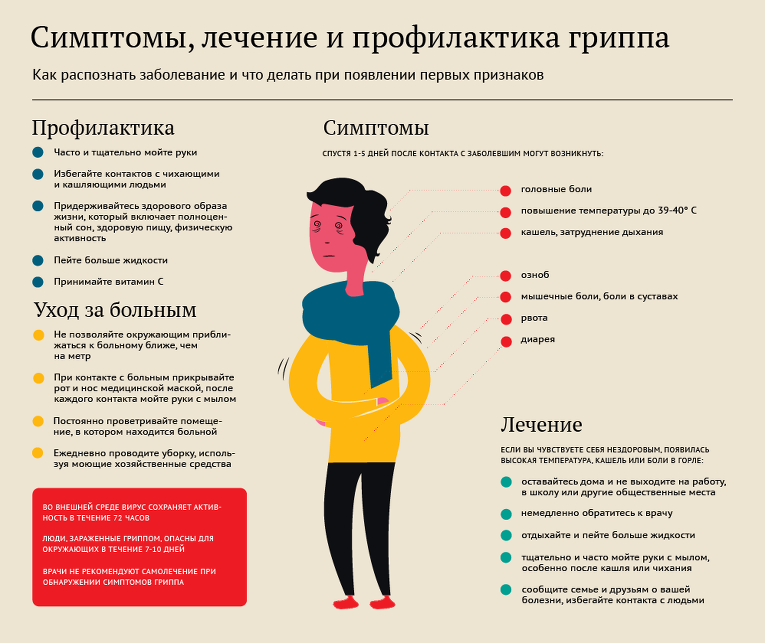 Постеры прошлых лет
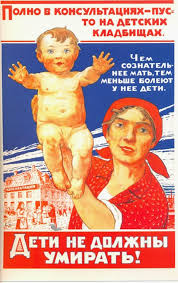 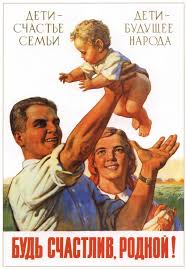 В ДОУ постерное консультирование понимается как форма информирования родителей посредством постеров, плакатов, содержанием которых является лаконично и кратко изложенная информация, адресованная родителям воспитанников.
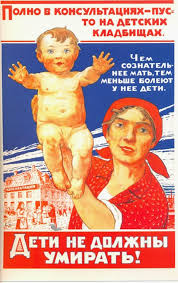 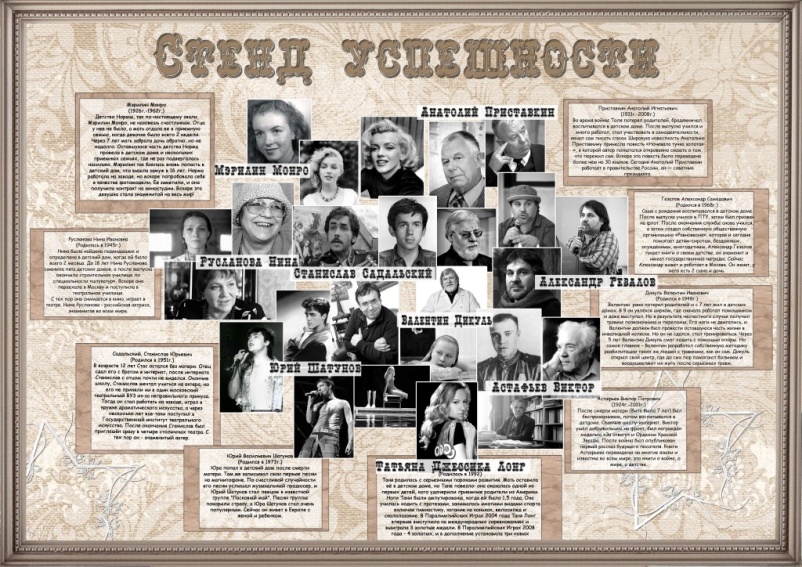 Требования к постерам:
Формат постера А1 (вертикально или горизонтально)
Вся информация на светлом фоне.
Шрифт не менее 20-24 кеглей. Заголовок, тема выделяется крупным шрифтом, под ним исходные данные организации, консультант.
Количество знаков на постере не более 1800.
Фотографии 10 х15 (соблюдая закон о персональных данных)
Информация для родителей — на языке родителей, не использовать аббревиатуру и профессиональные термины.
Запрещено использовать рекламную и агитационную информацию.
Постер должен иметь некую незавершенность, дающую возможность родителю задуматься или обратиться с вопросом к педагогу.
Постер может иметь разнообразную структуру:
— Алгоритм, например, на тему «Послойная одежда детей на улице»
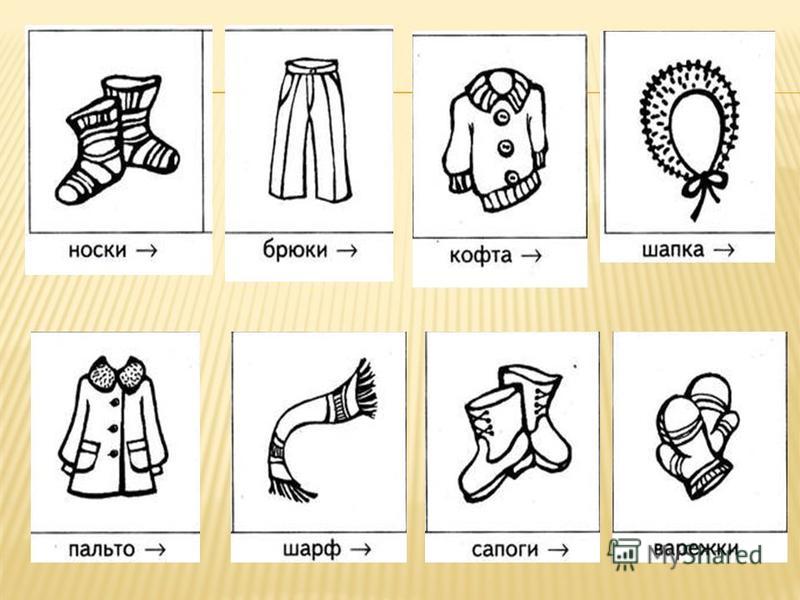 Блок – схема, например на тему «10 заповедей для родителей»
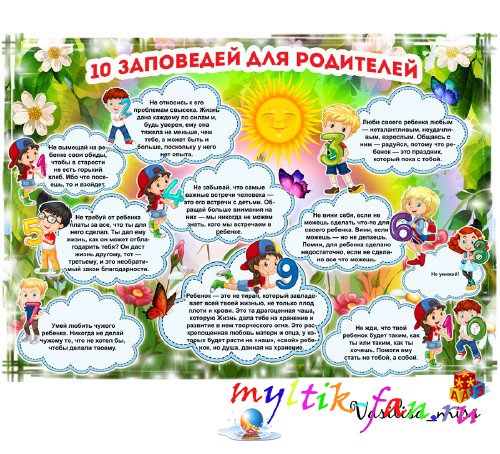 Постеры, которые можно делать с детьми старшего возраста
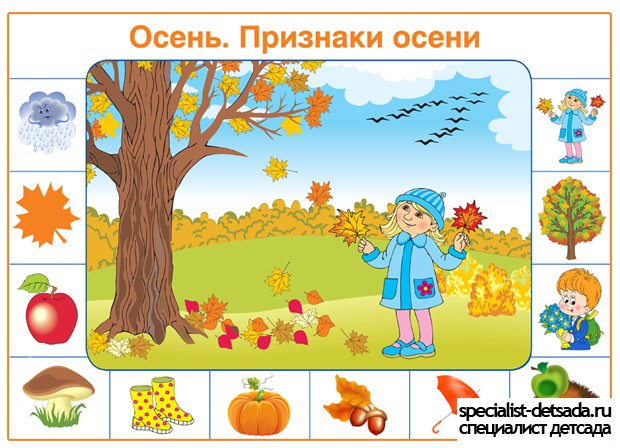 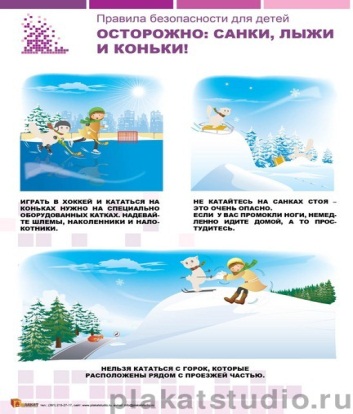 Темы Постер-консультаций
-Безопасность на дороге вечером;
-Как отучить ребенка от вредных привычек;
-Воспитание мультфильмом.
«Хороших методов существует ровно столько, сколько существует хороших учителей!»                        (Д.Пойа)
Спасибо за внимание! Успехов в работе!